Развитие молодёжного предпринимательства:
системные проблемы   
и пути их решения




Нина Петровна Поличка 
директор Дальневосточного  научного центра местного самоуправления, член Общественной палаты Российской Федерации, 
доктор педагогических наук, кандидат физико-математических наук

Москва, 27 апреля 2014г.
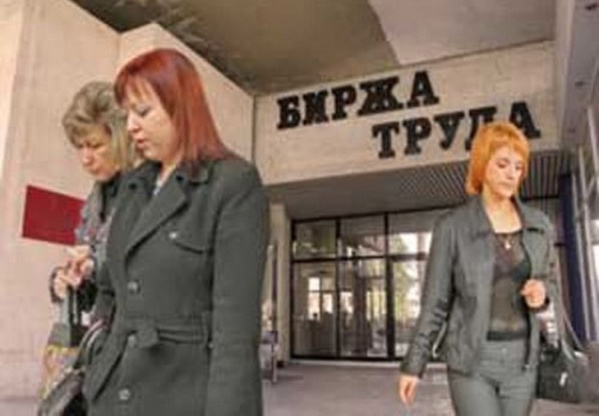 Главная задача: научить учащихся  ориентироваться в 
                          ситуации на рынке труда
http://www.uprzan.khv.ru/home/soisk/statvac.aspx
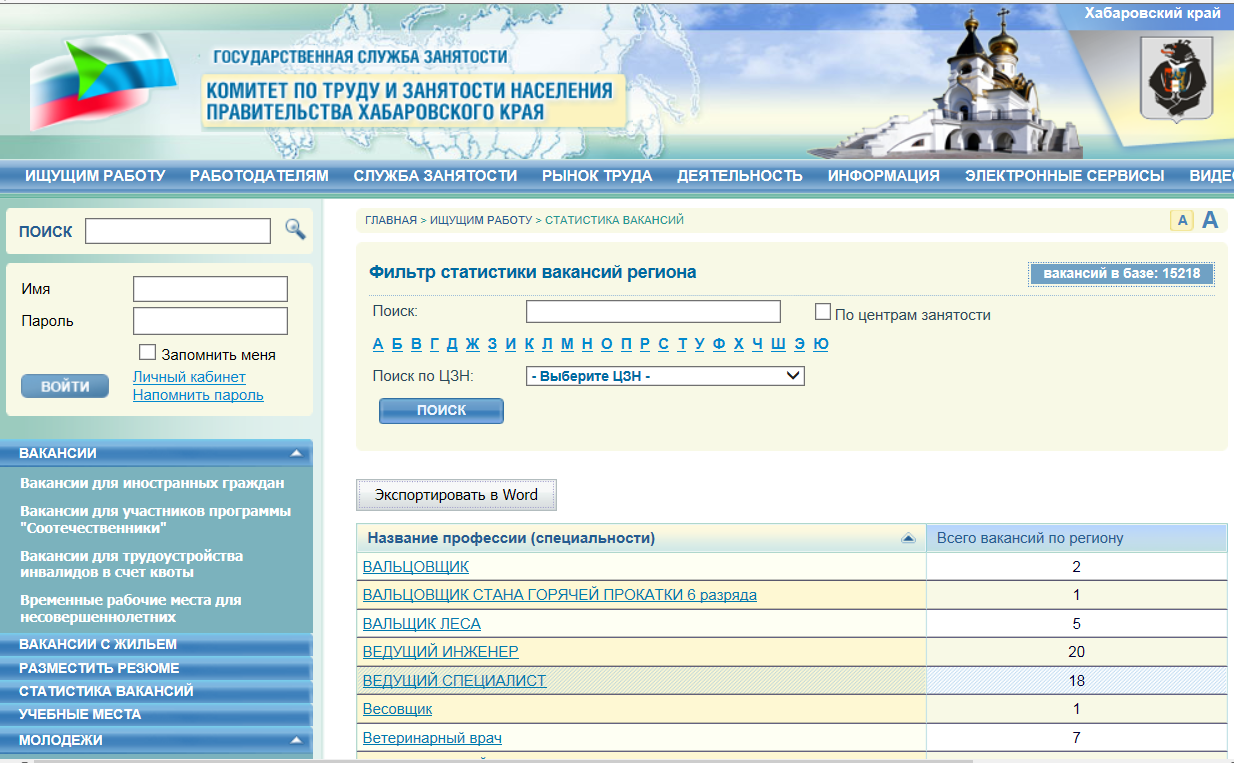 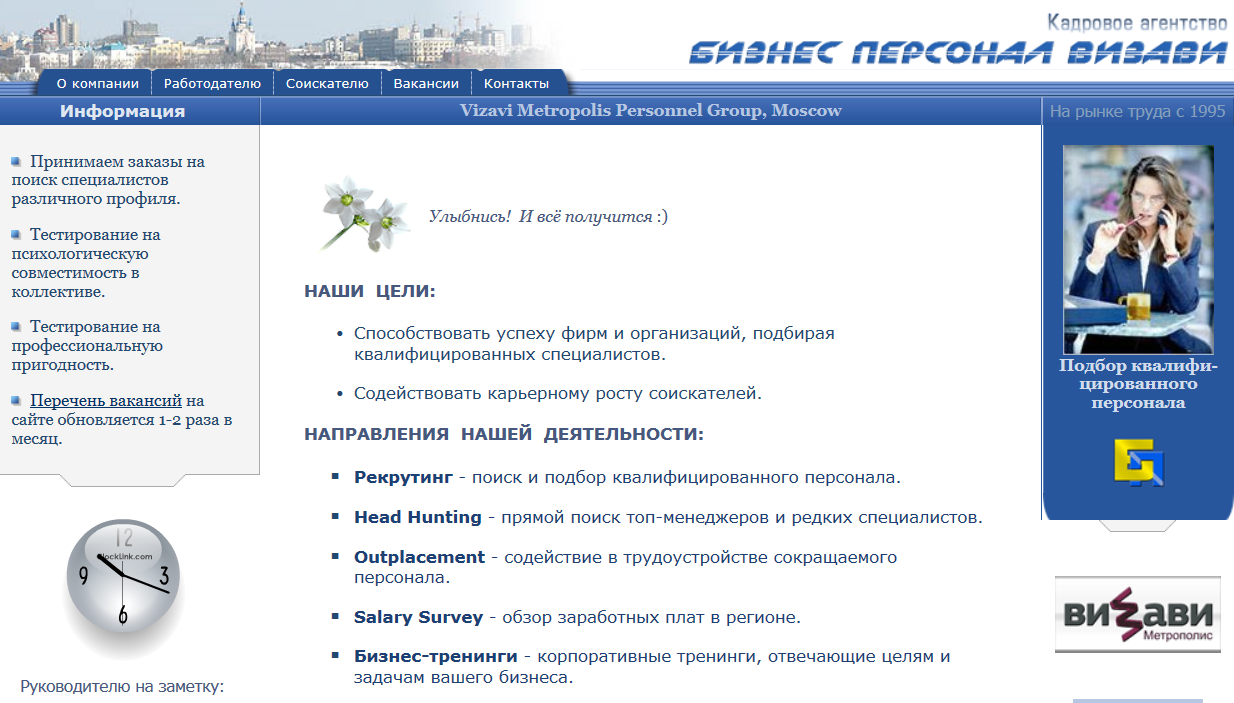 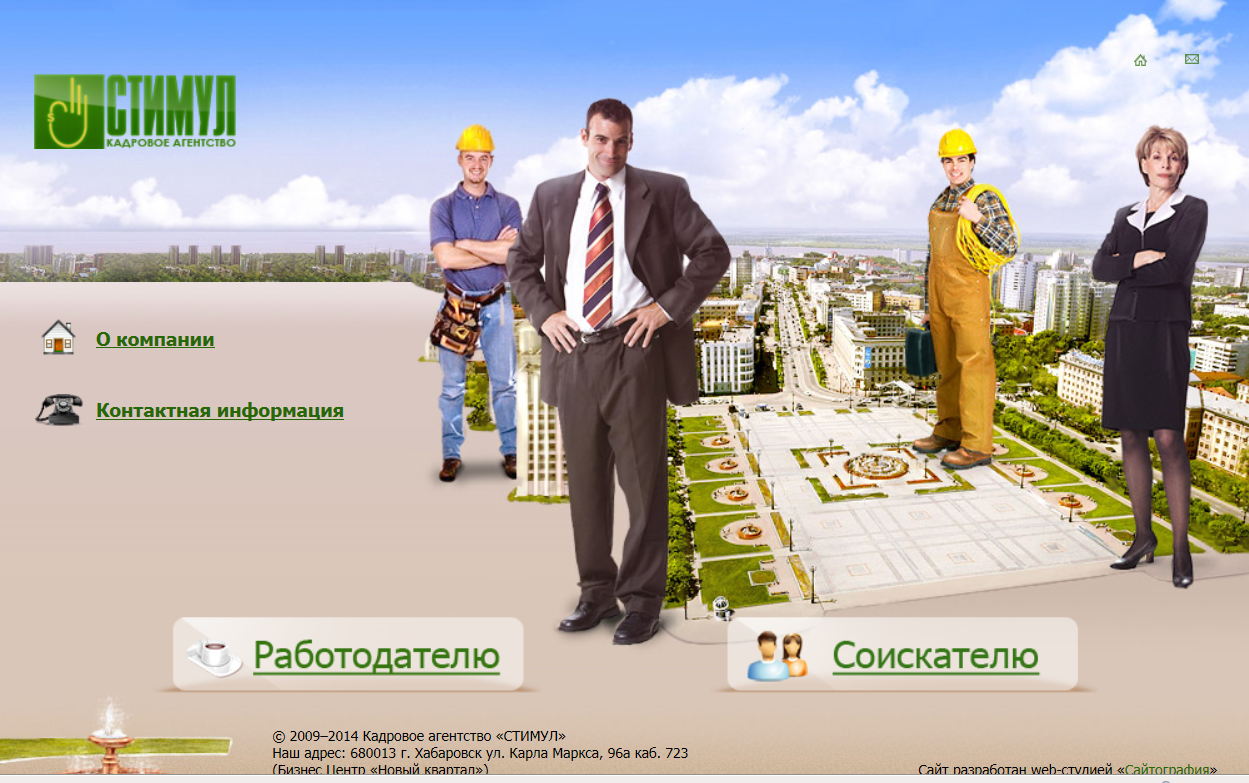 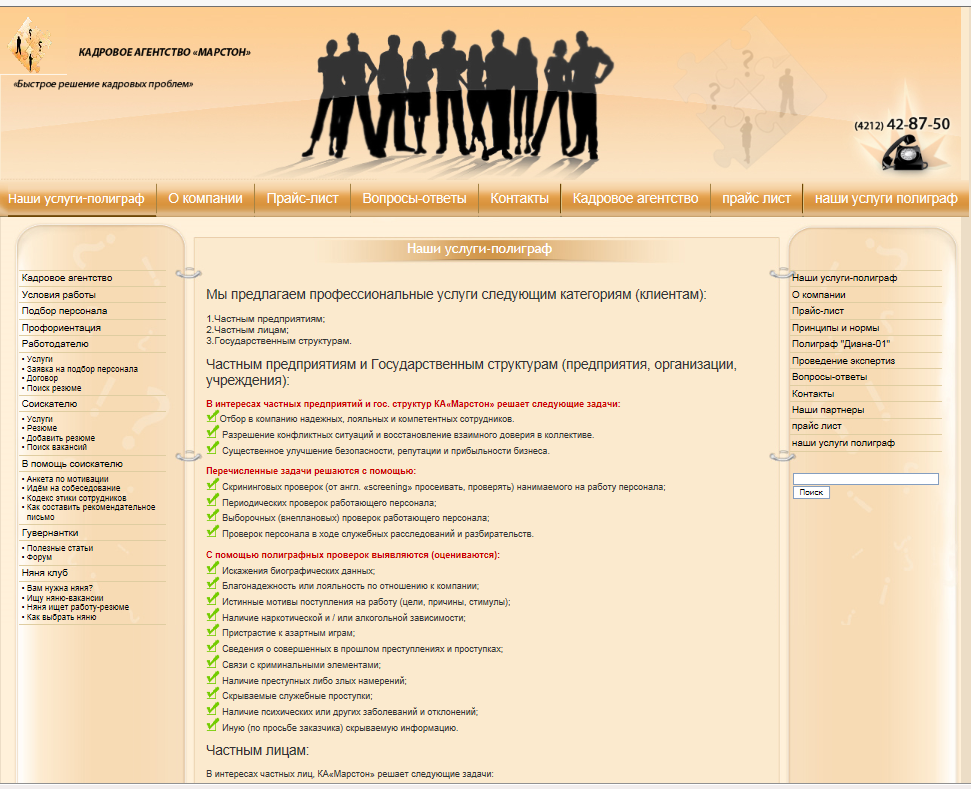 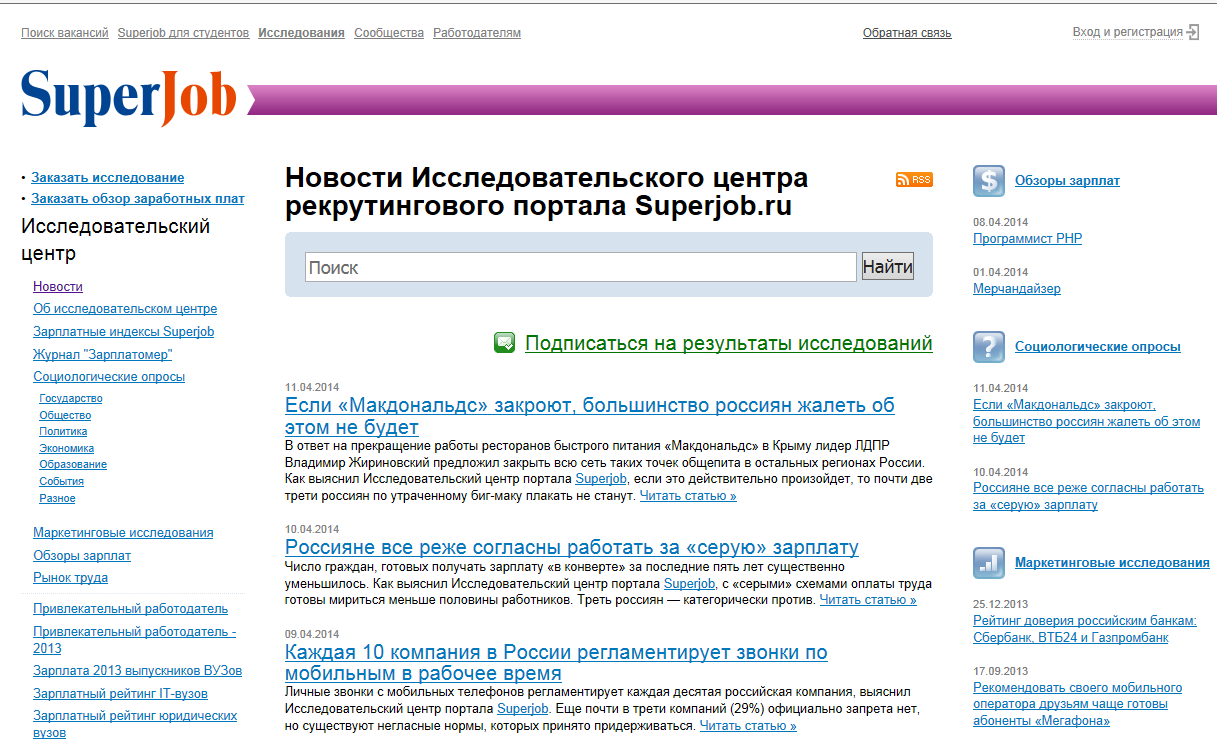 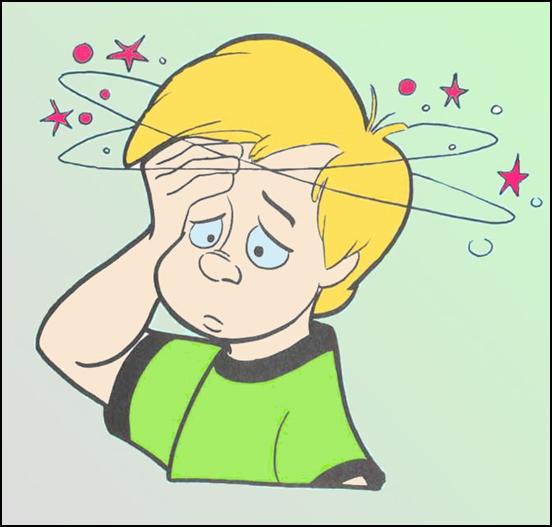 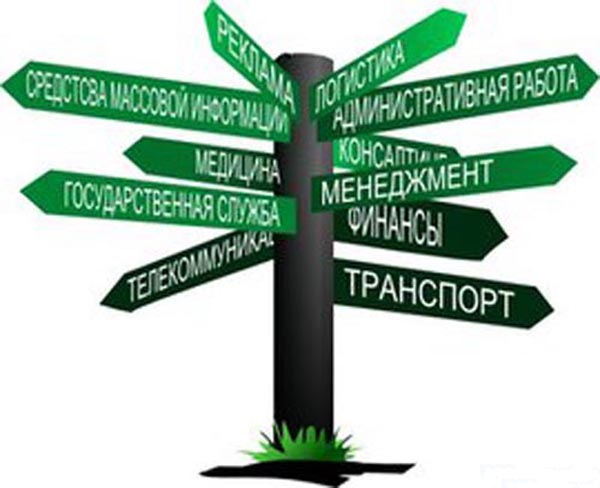 Хочу, могу,
но на надо!?
Что делать?
1. Познакомить учащихся с другой стратегией трудовой профессиональной деятельности
2. Научить учащихся основам самозанятости и предпринимательства
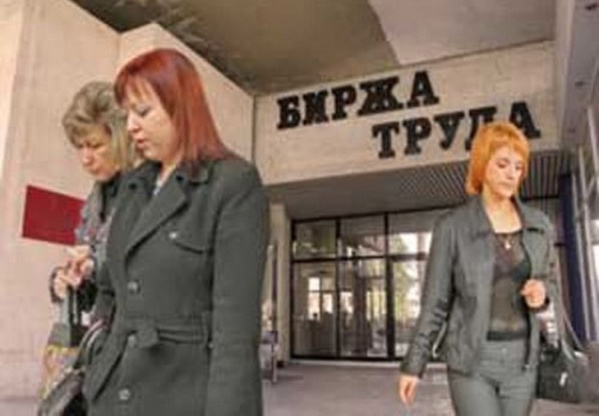 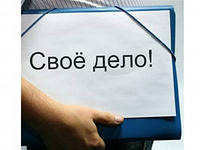 Роберт Кийосаки
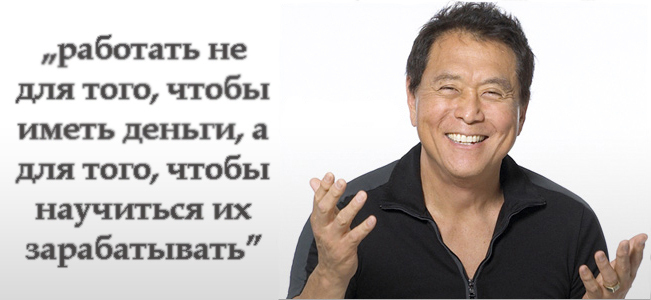 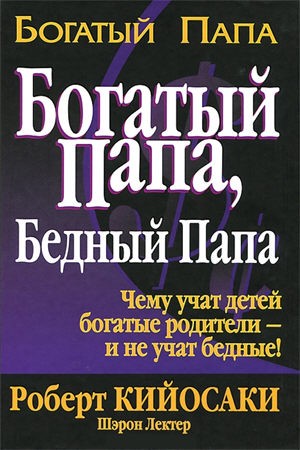 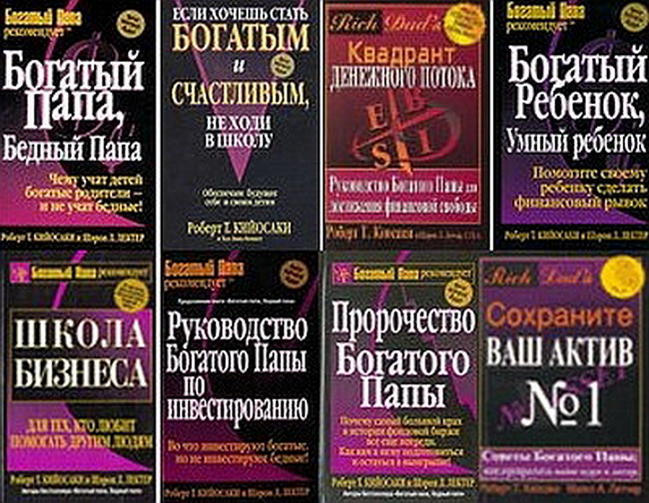 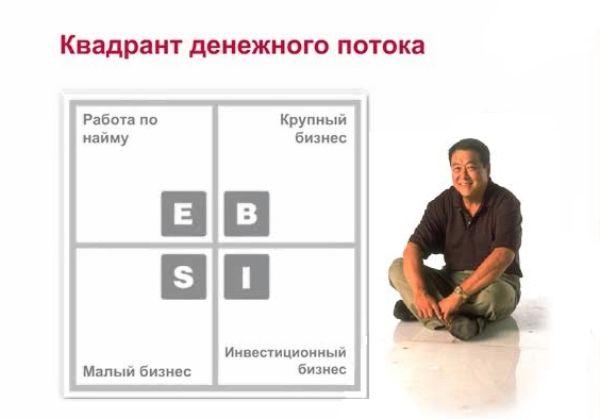 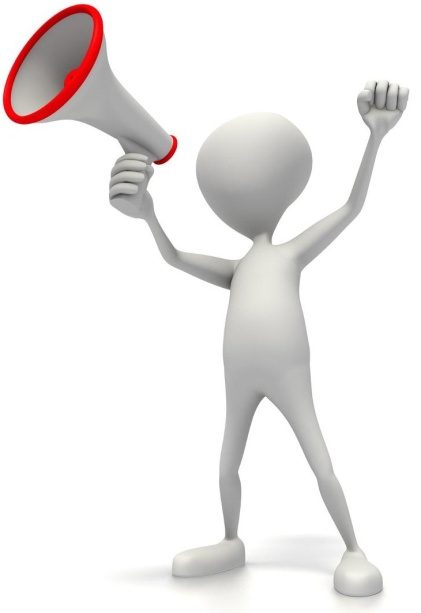 Вовлечение  молодёжи  в предпринимательскую                                деятельность
Пропаганда предпринимательства
Массовое обучение основам самозанятости
Создание благоприятного инвестиционного                                  климата 
Формирование инфраструктуры поддержки начинающих предпринимателей и обеспечение               её деятельности 
…
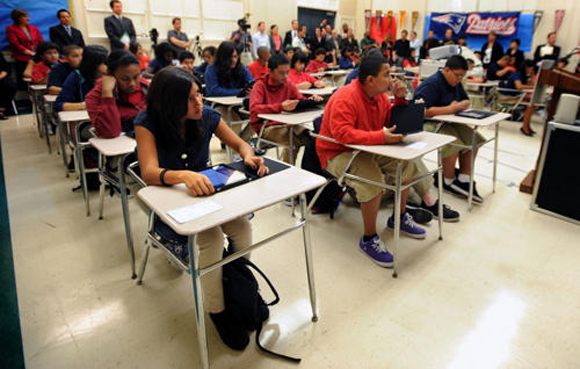 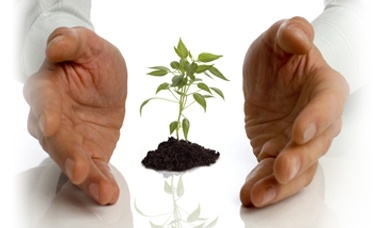 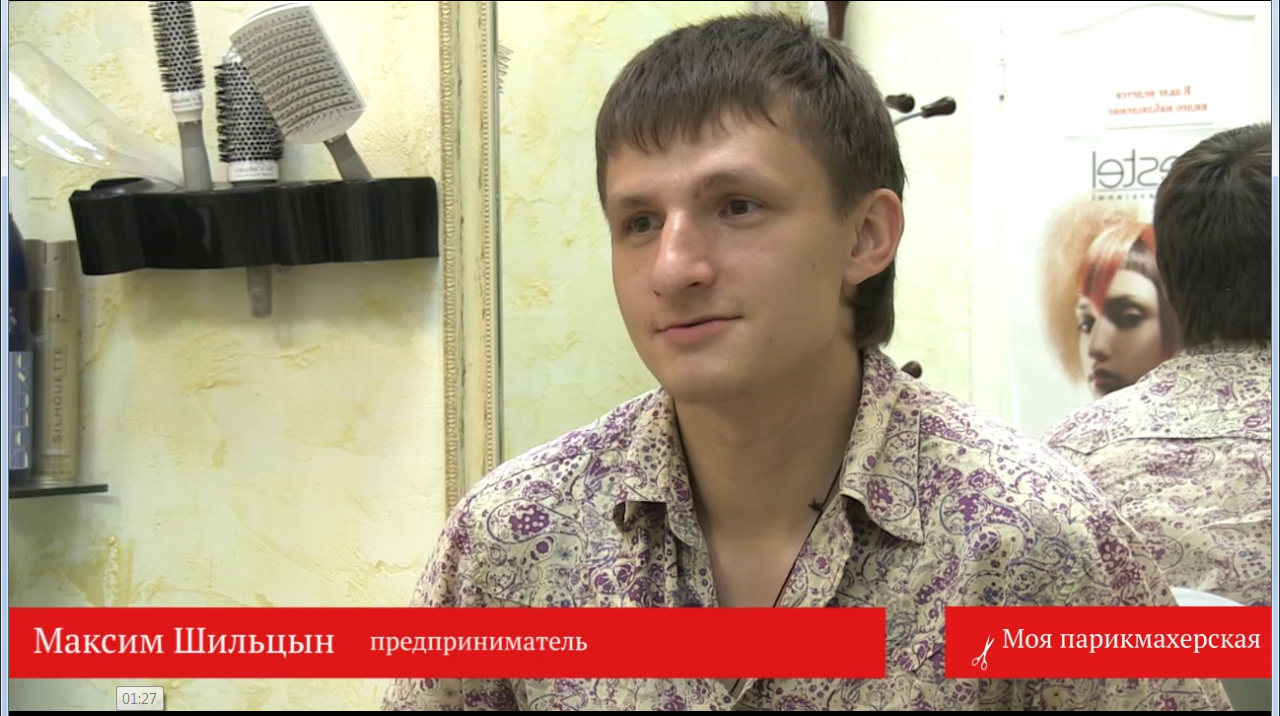 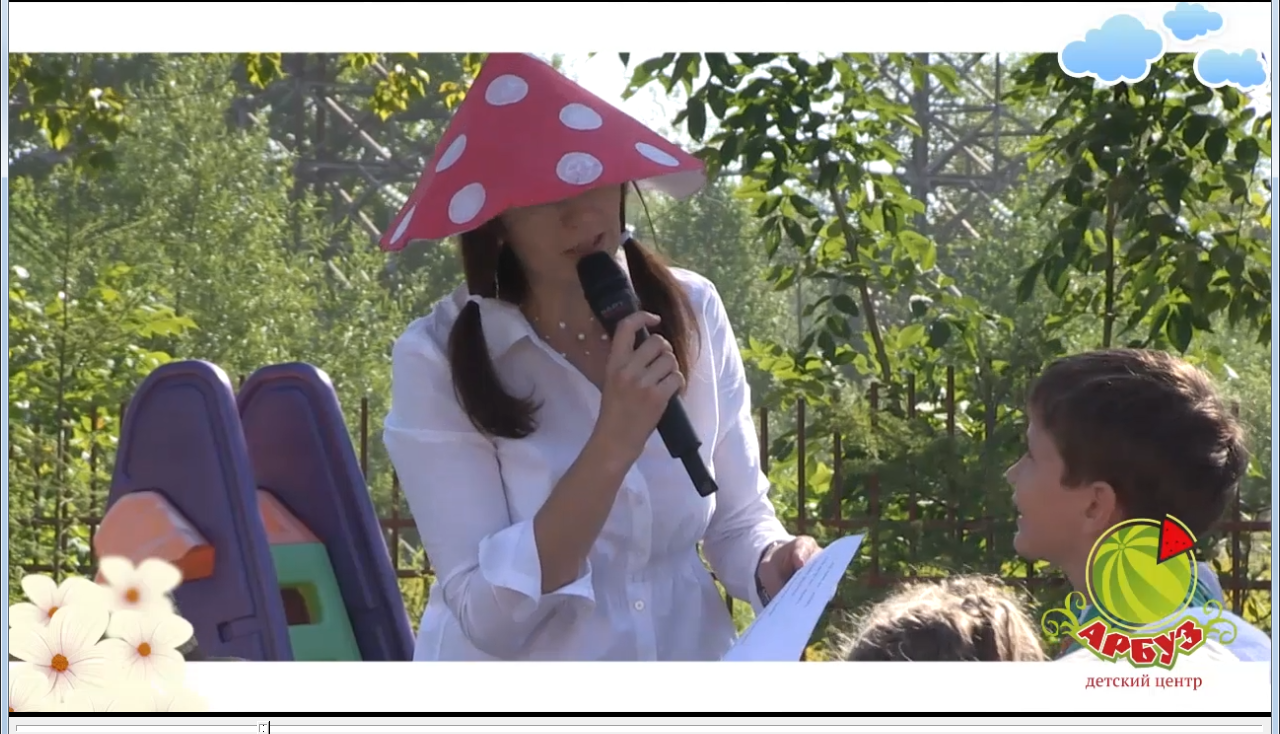 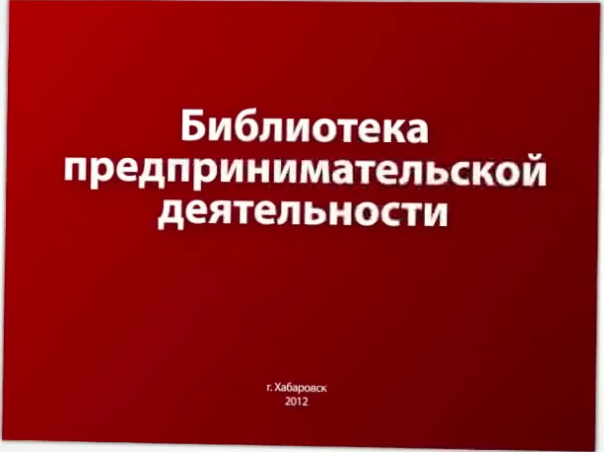 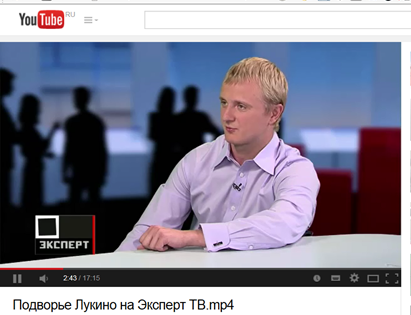 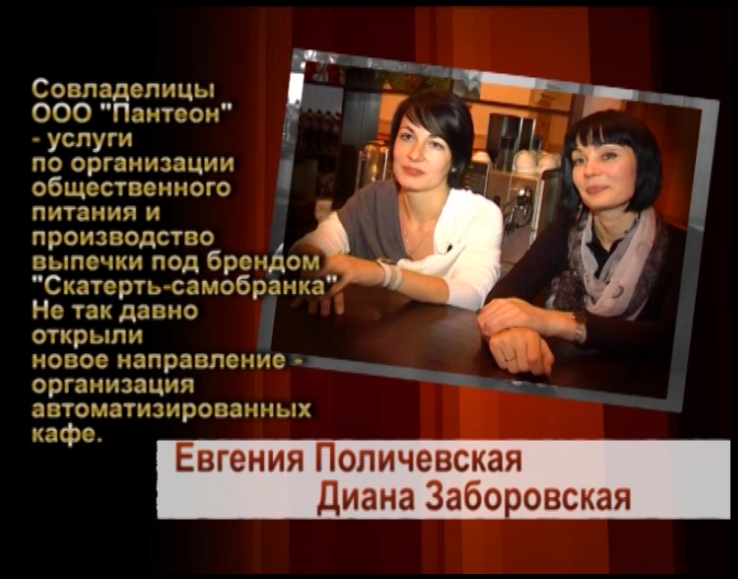 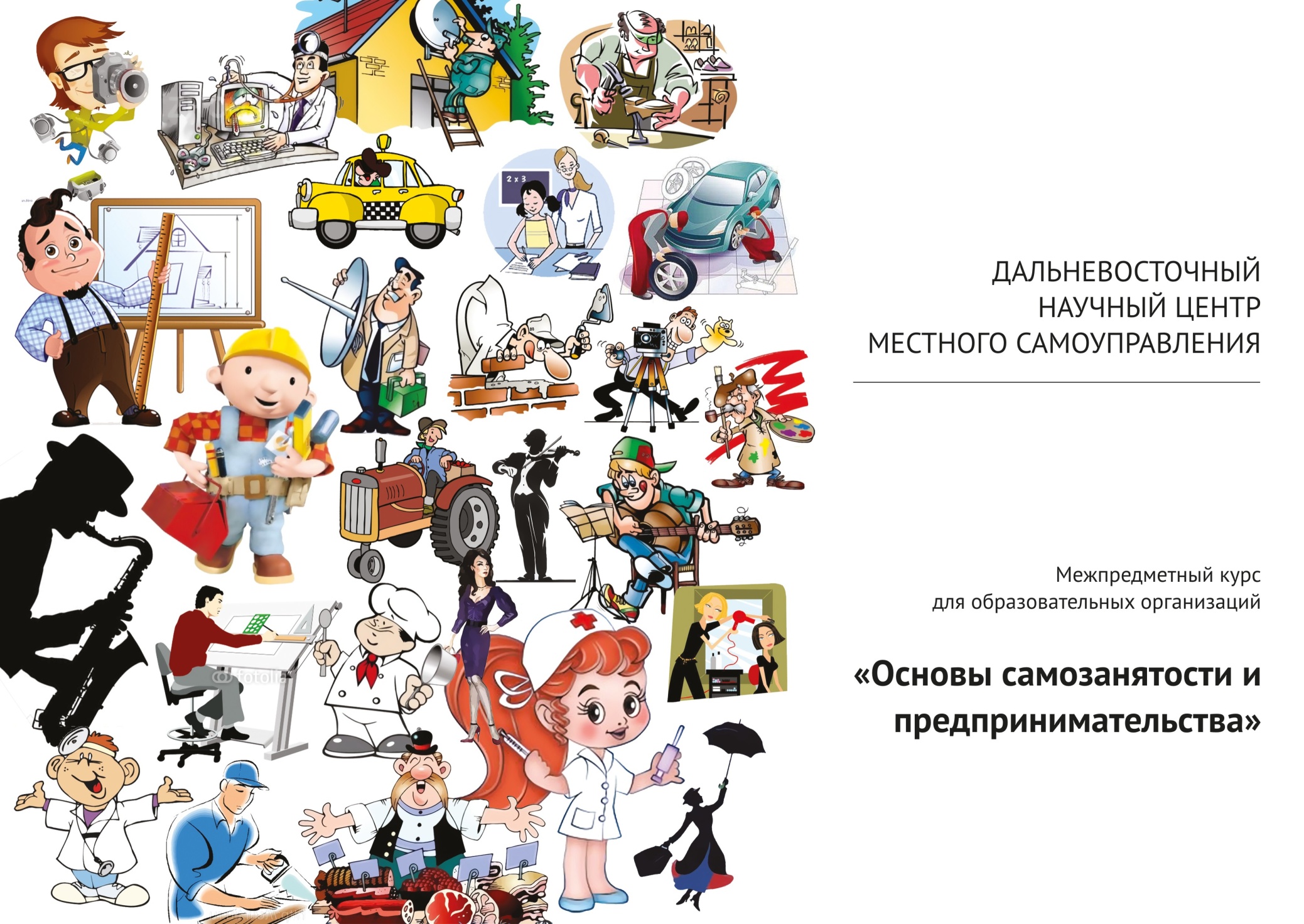 ООО «Far-Eastern gold».Бизнес-проект разработки месторождения россыпного золота Золотинка в Верхнебуреинском районе Хабаровского края
г. Хабаровск , 2011 г.
МБОУ «Гимназия № 3»
БИЗНЕС – ПРОЕКТАтелье «Dress-Code»
Выполнила учащаяся Гимназии №3 Денисова Д.К
Руководитель : Мещенина. Л.А
Хабаровск- 2011
http://www.youtube.com/watch?v=9og6FAK7KNE&feature=youtu.be,   2014 год
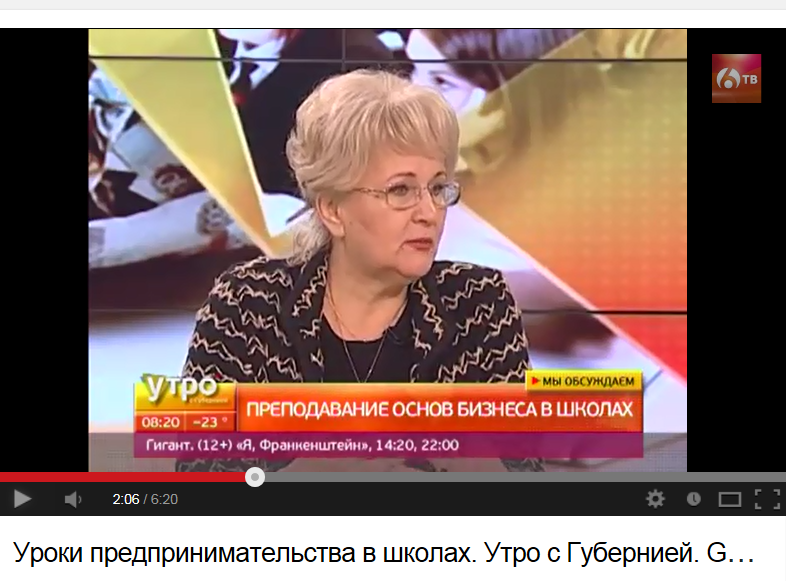 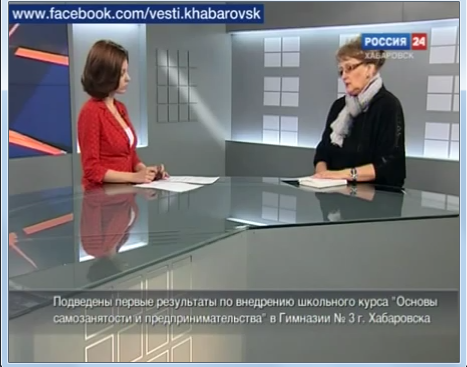 http://www.youtube.com/watch?v=Fw3E19fn1eo
2012 год
Необходимость отраслевого  подхода                                             в подготовке  предпринимателей
В каждой отрасли разная  конкурентная среды  
В каждой отрасли правовые основы  деятельности МиСП  различны

ВЫВОДЫ:
Невозможно едиными механизмами и инструментами развивать МиСП в разных отраслях. 
В каждой отрасли политика по развитию МиСП должна быть различна . 
В Положения всех отраслевых  органов исполнительной власти региона должно быть вписано новое полномочие «Развитие  МиСП  в подведомственной сфере» .
Стратегия развития молодёжного предпринимательства
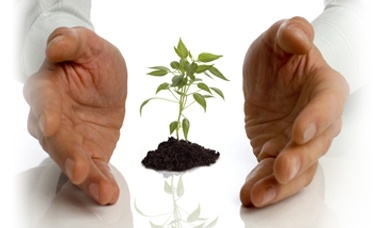 Расширенное воспроизводство                  молодых  предпринимателей                       (появление новых)
Пропаганда предпринимательства  
Обучение самозанятости и                                       предпринимательству       
Создание благоприятного инвестиционного                                  климата 
…
Развитие и поддержка действующих  молодых предпринимателей 
Развитие сообщества молодых                         предпринимателей
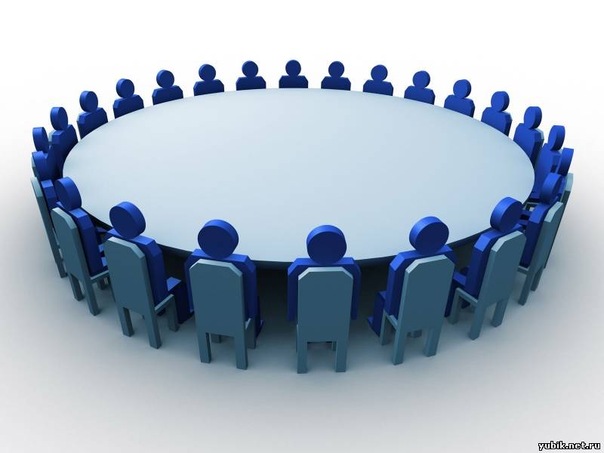